Référents en antibiothérapie
Vanina Meyssonnier
Eric Bonnet
Courrier aux directeurs d’établissementet présidents de CME/désignation d’un RA
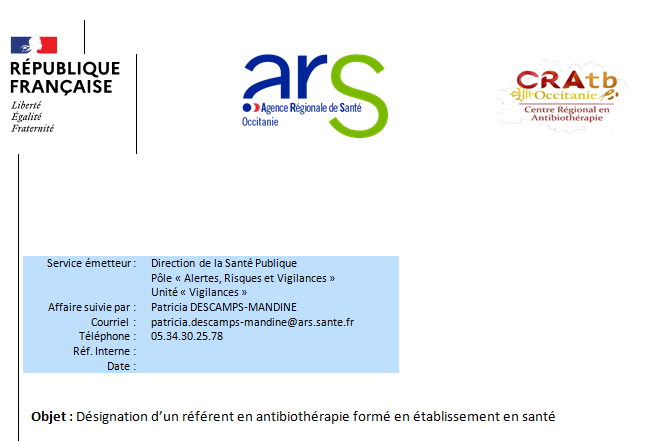 Courrier aux directeurs d’établissementet présidents de CME/désignation d’un RA
Le plan de stratégie nationale 2022-2025 de prévention des infections et de l’antibiorésistance du Ministère des Solidarités et de la Santé est paru récemment en février 2022.

Il y est rappelé la nécessité de veiller à la bonne application de toutes les  mesures de prévention des infections et de renforcer toutes les mesures participant au bon usage des antibiotiques (BUA), en particulier le respect des indications de l’antibiothérapie, l’application des recommandations en vigueur, celles de la Haute Autorité de Santé et de la Société de Pathologies Infectieuses en Langue Française notamment, sur la place des différents agents anti-infectieux selon les pathologies et les agents pathogènes, leur prescription à dose adéquate pendant une durée la plus courte possible.
Courrier aux directeurs d’établissementet présidents de CME/désignation d’un RA
Au sein des établissements de santé, la présence d’un référent en antibiothérapie (RA) est requise afin de participer, en soutien à l’équipe d’hygiène, à la prévention des infections et contribuer au BUA. En effet, l’article R.6111-10 du code de la Santé Publique prévoit la désignation d’un référent antibiothérapie au sein des établissements de santé. 
Les  ressources humaines nécessaires pour cela sont fonction du type de pathologies prises en charge et du nombre de lits de l’établissement. En pratique,  sont indiqués dans la grille ci-dessous le nombre minimal d’ETP en fonction de la taille et du type d’établissement
Courrier aux directeurs d’établissementet présidents de CME/désignation d’un RA
*Equivaut à une heure par semaine
** soit 0,1 ETP pour 400 lits.
Courrier aux directeurs d’établissementet présidents de CME/désignation d’un RA
Les compétences attendues, ainsi que les missions des RA sont détaillées dans le document annexe.
Nous souhaiterions solliciter votre participation à la politique nationale contre l’antibiorésistance en veillant, en particulier, à ce que votre établissement dispose des services d’un praticien (médecin, pharmacien ou biologiste) dont la qualification correspond bien à celle requise pour être RA et qui dispose d’un temps spécifique pour exercer ses missions de référent, en adéquation avec les spécificités des patients admis dans votre établissement et le nombre de lits dédiés.
Courrier aux directeurs d’établissementet présidents de CME/désignation d’un RA
Par ailleurs, afin d’accompagner votre référent en antibiothérapie, vous  pouvez vous rapprocher d’une Equipe Multidisciplinaire en Antibiothérapie, si elle existe déjà dans votre secteur géographique et établir avec celle-ci une convention.
Les modalités de collaboration entre le référent en antibiothérapie, l’EMA du GHT, le pharmacien et le microbiologiste (le cas échéant) doivent être définies.
Référent en antibiothérapie (RA) : fiche de poste (rappel  sur les missions des référents en antibiothérapie)
Prérequis-Compétences requises pour exercer les fonctions de référent en antibiothérapie.
praticien d’un établissement de santé : médecin clinicien, biologiste ou pharmacien avec une formation au bon usage des antibiotiques ((DU/DIU [Diplôme universitaire/interuniversitaire] en Antibiothérapie, Formation agréée à la conduite d’un programme de bon usage des antibiotiques, DES/C [diplôme d’études spécialisées/ complémentaires] de Maladies Infectieuses et Tropicales).
Il doit avoir des compétences nécessaires à l’utilisation optimale des antibiotiques => éviter les traitements non adéquats, sources de perte de chance pour le patient, de sélection de résistances et de coûts supplémentaires pour la collectivité.
Il doit entretenir ses compétences (sessions de formation continue, participation à des congrès,…
Référent en antibiothérapie (RA) : fiche de poste (rappel  sur les missions des référents en antibiothérapie)
Désignation du RA et temps dédié à l’activité
Le RA est désigné par le directeur de l'établissement sur proposition de la CME.
La reconnaissance de la compétence de ce praticien par l'ensemble des prescripteurs est un élément important de l'acceptabilité des conseils en matière d'antibiothérapie.
Si le référent est partagé entre plusieurs établissements, une convention entre ces établissements doit être établie.
 Le temps dédié nécessaire à l’exercice de RA est de 0,3 ETP/400 lits MCO* et 0,1 ETP pour 400 lits de SSR/SLD/PSY
*ceci signifie qu’un praticien déjà (et maintenu) à temps plein dans sa spécialité ne pourra en aucun cas exercer une activité de RA en plus.
Référent en antibiothérapie (RA) : fiche de poste (rappel  sur les missions des référents en antibiothérapie)
Mission du RA
Missions stratégiques (1)
Animer la Commission des Anti-infectieux (CAI)  s’il en existe une individualisée au sein de l’établissement. Il doit également être membre du COMEDIMS (qui peut englober ou à défaut inclure l’activité de la CAI)  et du CLIN et peut donc, à ce titre,  participer à diverses actions promues par ces commissions.
Établir et mener un plan d’action annuel de la stratégie de bon usage des antibiotiques dans les établissements dans lesquels exerce le RA.
Établir un bilan d’activité annuel des actions réalisées. 
Organiser des audits (antibiothérapie et prescription des examens biologiques) et le rendu des résultats, avec mise au point d’un plan d’action.
Référent en antibiothérapie (RA) : fiche de poste (rappel  sur les missions des référents en antibiothérapie)
Mission du RA
Missions stratégiques (2)
Participer à la recherche clinique dans le domaine des anti-infectieux.
Suivre l’évolution de la consommation des antibiotiques et des résistances bactériennes aux antibiotiques au sein de l’établissement.
Présenter des plans d’actions et des bilans annuels à la commission médicale d’établissement (CME) 
Participer à la formation du personnel médical et paramédical dans le domaine des anti-infectieux, avec en particulier la formation des nouveaux arrivants mais aussi la remise à jour des connaissances du personnel déjà en place.
Référent en antibiothérapie (RA) : fiche de poste (rappel  sur les missions des référents en antibiothérapie)
Mission du RA
Missions cliniques (1)
Elaborer et diffuser les recommandations locales et consensuelles pour l'antibiothérapie curative et l’antibioprophylaxie.
	Après validation par le CAI ou le COMEDIMS, ces  	recommandations doivent être écrites, largement 	diffusées et facilement accessibles. 	
	Ces recommandations tiennent compte des données 	actuelles de la 	science et des recommandations nationales 	ou même internationales mais doivent être adaptées à la 	situation locale. 
	Leur pertinence doit être réévaluée régulièrement (au 	moins tous les 	3 ans) en prenant en compte l’évolution des 	données de la science et de la situation locale.
Référent en antibiothérapie (RA) : fiche de poste (rappel  sur les missions des référents en antibiothérapie)
Mission du RA
Missions cliniques (2)
Conseiller sur le bon usage des antibiotiques auprès de l’ensemble des praticiens des établissements où il exerce lorsque son avis est sollicité par les prescripteurs.
	Le médecin en charge du patient reste, bien entendu, 	responsable de la prescription, le RA intervenant 	comme consultant auprès de celui-ci.
Réaliser des visites systématiques dans certains secteurs à risque, notamment orthopédie, hématologie, réanimation, urgences, chirurgie vasculaire… Ces secteurs sont variables en fonction des ES et seront définis par la commission des anti-infectieux.
.
Référent en antibiothérapie (RA) : fiche de poste (rappel  sur les missions des référents en antibiothérapie)
Mission du RA
Missions cliniques (3)
Proposer de façon systématique un conseil aux cliniciens en cas d’hémocultures positives.
Répondre aux alertes de la pharmacie et de la microbiologie (e.g. non-conformité avec le référentiel, diagnostic d’infection complexe, prescription d’antibiotiques critiques de Classe III c’est-à-dire considérés comme devant être réservés pour préserver leur efficacité)
Réévaluer les antibiothérapies de plus de 7 jours, au moins en ce qui concerne les antibiotiques critiques
Référent en antibiothérapie (RA) : fiche de poste (rappel  sur les missions des référents en antibiothérapie)
Mission du RA
Missions cliniques (4)
Organiser le bon usage des antifongiques
Organiser le parcours des patients présentant des infections complexes et/ou graves : infections en réanimation, infections ostéo-articulaires (en appui des centres de référence des infections ostéo-articulaires complexes [CRIOAC]), infections neurologiques, infections de l’immunodéprimé, infections dues à un pathogène émergent, endocardites infectieuses, infections associées aux soins graves ou complexes en lien avec l’EOH, infections. Mise en place, si besoin de réunions de concertation pluridisciplinaires notamment pour les infections chez les patients en réanimation ou en hémato-oncologie ou greffés, les IOA, les endocardites, les infections du pied diabétique…
Référent en antibiothérapie (RA) : fiche de poste (rappel  sur les missions des référents en antibiothérapie)
Mission du RA
Missions cliniques (5)
Intervenir dans le traitement des infections dues à des bactéries multi-résistantes
Aider, notamment en lien avec les réanimateurs et les urgentistes de l’établissement, à améliorer le dépistage précoce et la prise en charge urgente adaptée des patients présentant un sepsis
Participer au suivi des patients ayant quitté l’établissement avec un traitement anti-infectieux de longue durée.
Promouvoir l’utilisation appropriée des tests de diagnostic rapide ou TROD, conformément aux recommandations existantes
Promouvoir la vaccination. 

Afin que le RA mène au mieux ses missions, il est nécessaire qu’il entretienne une étroite collaboration avec l’équipe d’hygiène, les pharmaciens et les microbiologistes des établissements où il exerce.